The Progressive Movement
Key Factors
1. What led to the Progressive Movement,
Caused by increasing power in the hands of fewer and fewer people
Corruption
Trusts
“New Rich” 
Conspicuous consumption
Laissez-faire government
1. . . .and what were its goals?
To use state power to curb the trusts
Regain power for the people from the “interests” –powerful corporations/trusts
Use government to solve problems that were too complex for individuals
To stem the socialist threat
Improving the living and working conditions of common people by attacking social injustice
2. Who were the Progressives and what philosophies motivated them?
Both major political parties
All regions of the country
All levels of government
Middle class—moderates
Felt pressure from powerful corporations
Felt pressure from masses of immigrants
Felt pressure from aggressive labor unions 
Women
Suffrage
Desire to protect the interests of home and family, children
3. Contributions of Muckrakers
Leading Publications:  McClure’s, Cosmopolitan, Everybody’s, Collier’s
Henry Demarest Lloyd, Wealth Against Commonwealth (Standard Oil)
Thorsten Veblen, The Theory of the Leisure Class (predatory wealth, conspicuous consumption)
Jacob Riis, How the Other Half Lives (Living/working conditions of immigrants, slums)
Theodore Dreiser, The Financier, The Titan (“Promoters and profiteers”)
Lincoln Steffens, “The Shame of the Cities” (Alliance between big business and municipal (city) governments)
Ida Tarbell, The History of the Standard Oil Company, corrupt business practices
David G. Phillips, “The Treason of the Senate,” corrupt connection between railroads/trusts and the Senate
Ray Stannard Baker, Following the Color Line, subjugation of African-Americans
John Spargo, The Bitter Cry of the Children, child labor
William Allen White, “What’s the Matter with Kansas,” economic stagnation
Upton Sinclair, The Jungle, meat-packing industry
3. . . The Success of the Muckrakers
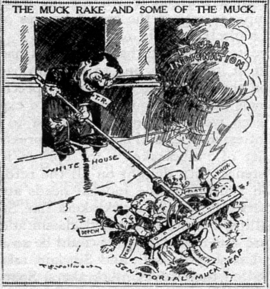 Better at calling attention to problems than at solving them
Relied on publicity leading to improvements in democracy
4. What prominent organizations gained strength in the Progressive movement?
General Federation of Women’s Clubs
Women’s Trade Union League
National Consumers League
Children’s Bureau, Women’s Bureau
Women’s Christian Temperance Union, Anti-Saloon League
Prohibition of Alcohol (18th Amendment)
National Progressive Republican League
5. Opponents of the Progressives— who, what, and why?
Big Business—regulation would stifle the economy
Political conservatives—opposed larger role for government
6. New View of Government—political and social reforms
Direct primary election, initiative, referendum, recall
State laws addressing political graft
State level Australian ballot
Direct election of U.S. Senators  (17th Amendment, 1913)
Reorganization of city governments 
(City Manager system originated in Staunton, VA)
Regulation of public utilities, railroads
Government Response--Presidents
Theodore Roosevelt, “Square Deal”
Control of corporations, Consumer protection, Conservation of natural resources
Reputation as “trustbuster”; more interested in regulating big business than eliminating it
Big Stick diplomacy
William Howard Taft
Failed to lower tariffs
Trust-busting (twice as many lawsuits as the TR administration)
Dollar Diplomacy
Woodrow Wilson, “New Freedom”
Small enterprise, unmonopolized and unregulated markets
Attacked “Triple Wall of Privilege” (Tariff, Trusts, Banks)
Anti-imperialist foreign policy